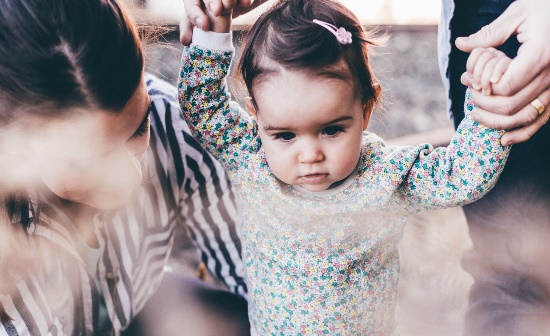 TDI
TODDLER DEVELOPMENT INSTRUMENT
What is the TDI?
The TDI is a survey collecting information on the experiences of toddlers and their families
It takes 15 minutes to complete
Participation is voluntary
All your answers are confidential – individual responses will NOT be made public

Who completes the TDI?
Parents or primary caregivers of children 12-24 months old

Why is the TDI important?
The information is important to help planning in your community to improve services for families with young children.
The study is led by Principal Investigator Martin Guhn. If you are interested in learning more about this study, please contact the TDI Research Project Coordinator at tdi@help.ubc.ca.
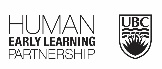 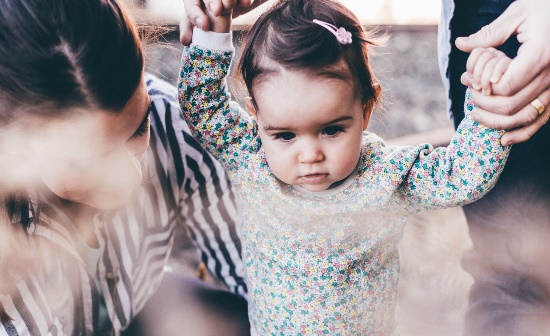 TDI
TODDLER DEVELOPMENT INSTRUMENT
IS YOUR CHILD 12 – 24 MONTHS OLD?
We value your time! 
After you complete the TDI, you may enter to win a $50 gift card.
Complete the TDI online at tdi.ubc.ca 
or talk to a staff member to complete a paper version of the TDI
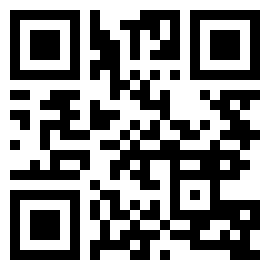 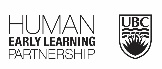